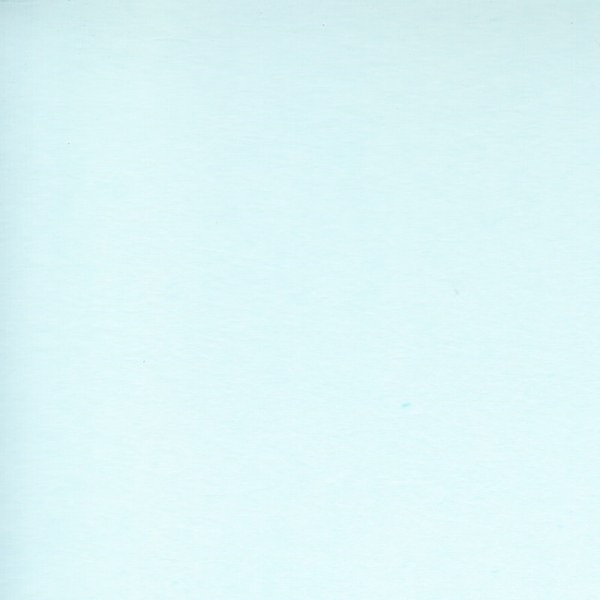 CENTRO EDUCATIVO RURAL LA UNION
INFORME FINANCIERO
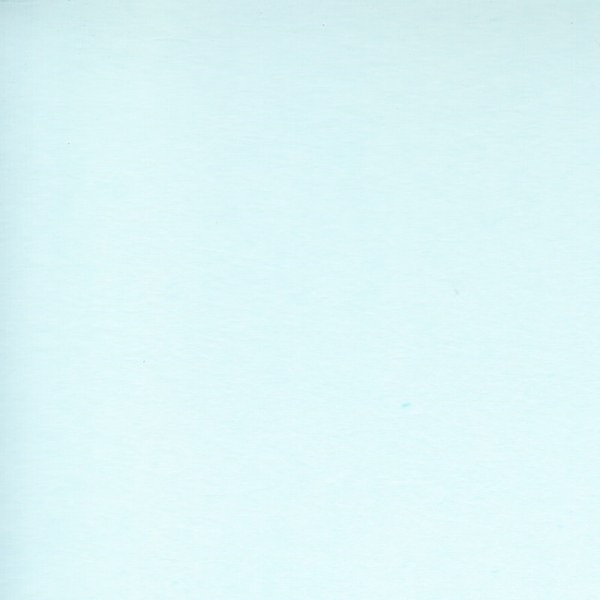 INFORME FINANCIERO 2022
Para el año 2022se proyectó un presupuesto de $18,834,000 de los cuales se recibió un total de ingresos de $56,386,720,48,  Dando como resultado un mayo valor a lo presupuestado de $37,552,720,48, según los siguientes conceptos
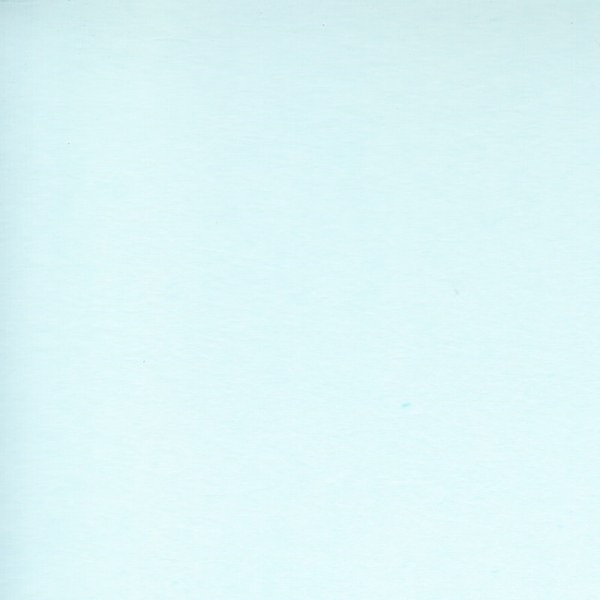 INFORME FINANCIERO 2022
De Recursos de Gratuidad se recibió el valor de $12,639,194 y también se recibió unos  Recursos del balance de transferencia Recursos FOME de $39,400,000 para sufragar los gastos de mantenimiento de infraestructura por motivos de la Pandemia. 
Adicionalmente se tenia en bancos el valor de $6,160,323,48 de recursos de balance 2022,  Rendimientos Financieros  por 166,753,y uno Reintegros$20,450, Para un total de ingresos de $56,386,720,48
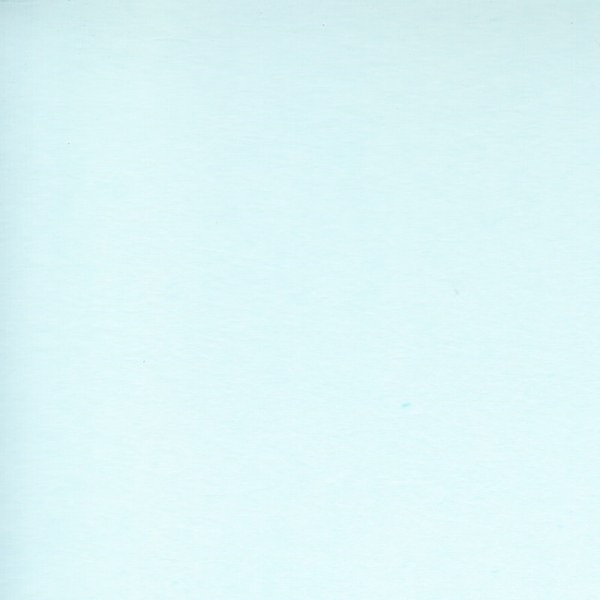 INFORME FINANCIERO 2022
El total de Recursos disponible para ser ejecutados en el año 2022 fue de $58,386,720,48 de los cuales invirtieron en los diferentes gastos un total de $54,489,200, quedando un saldo a diciembre 31 de 2022 de $3,897,520,48
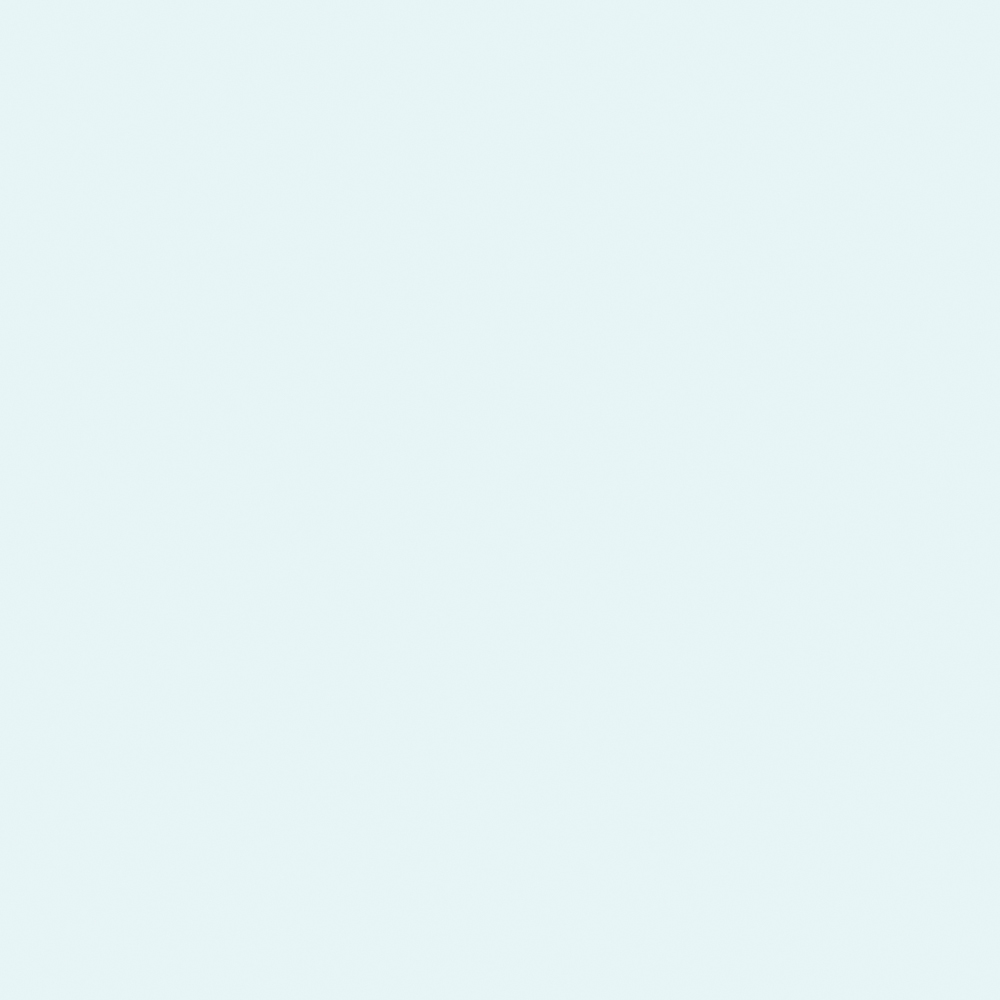 INFORME FINANCIERO 2022
Como vimos anteriormente, el total de ingresos fue de $56,386,720,48 y el total de Gastos ejecutados de $54,489,200 quedando un saldo en bancos de $3,897,520,48 correspondiente a los recursos del balance año 2022 que deben ser incorporados en la vigencia 2023 para su ejecución.
DETALLES DE GASTOS
CONTINUACION DE LOS GASTOS
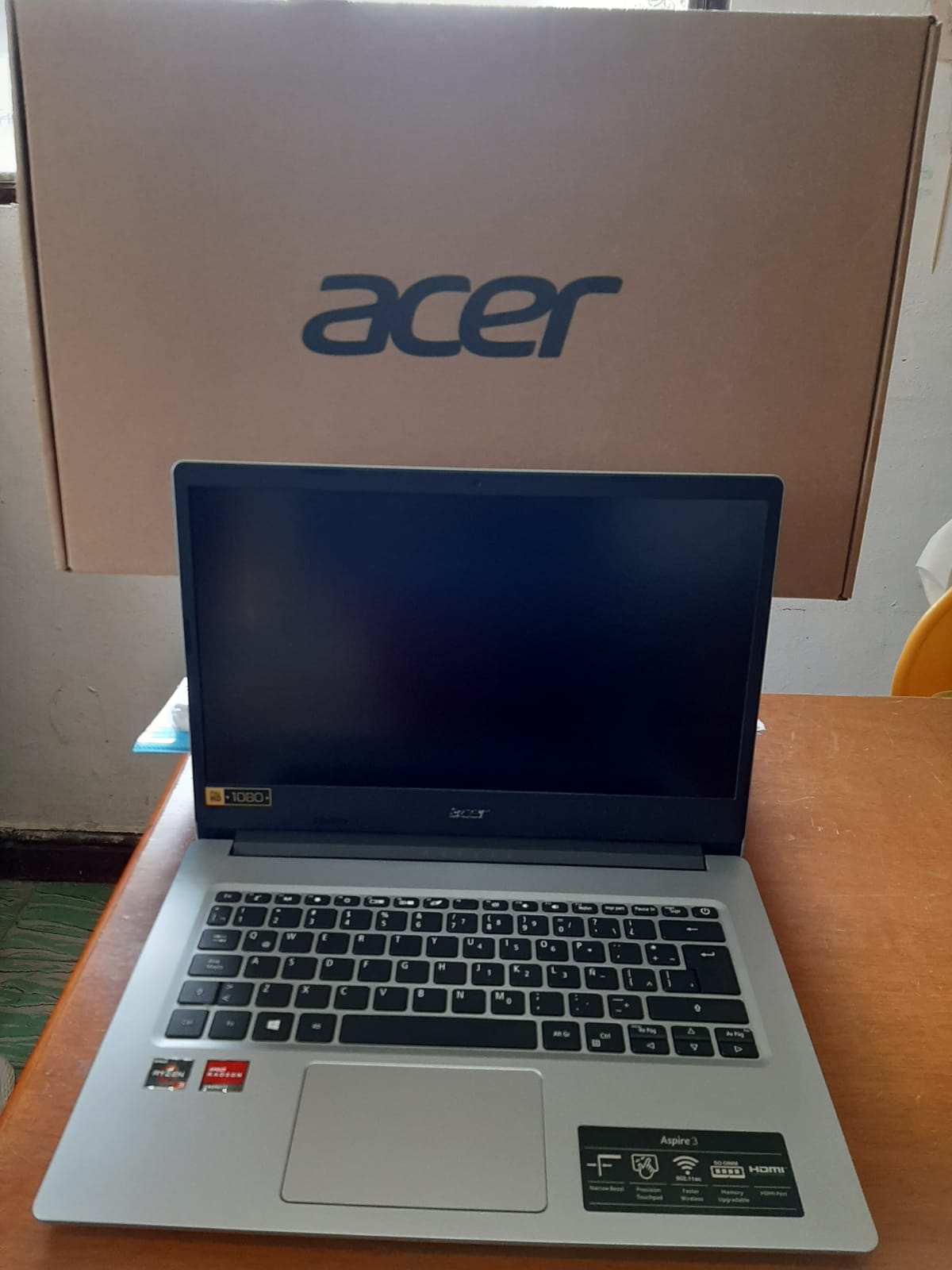 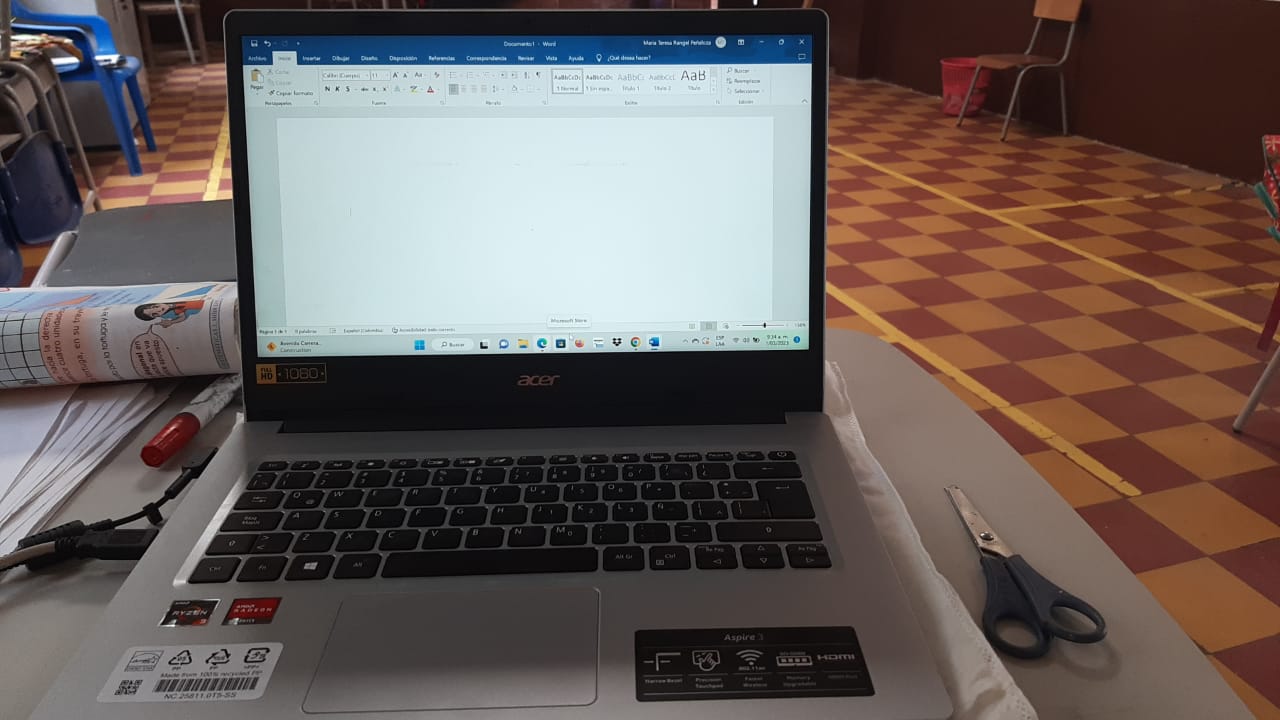 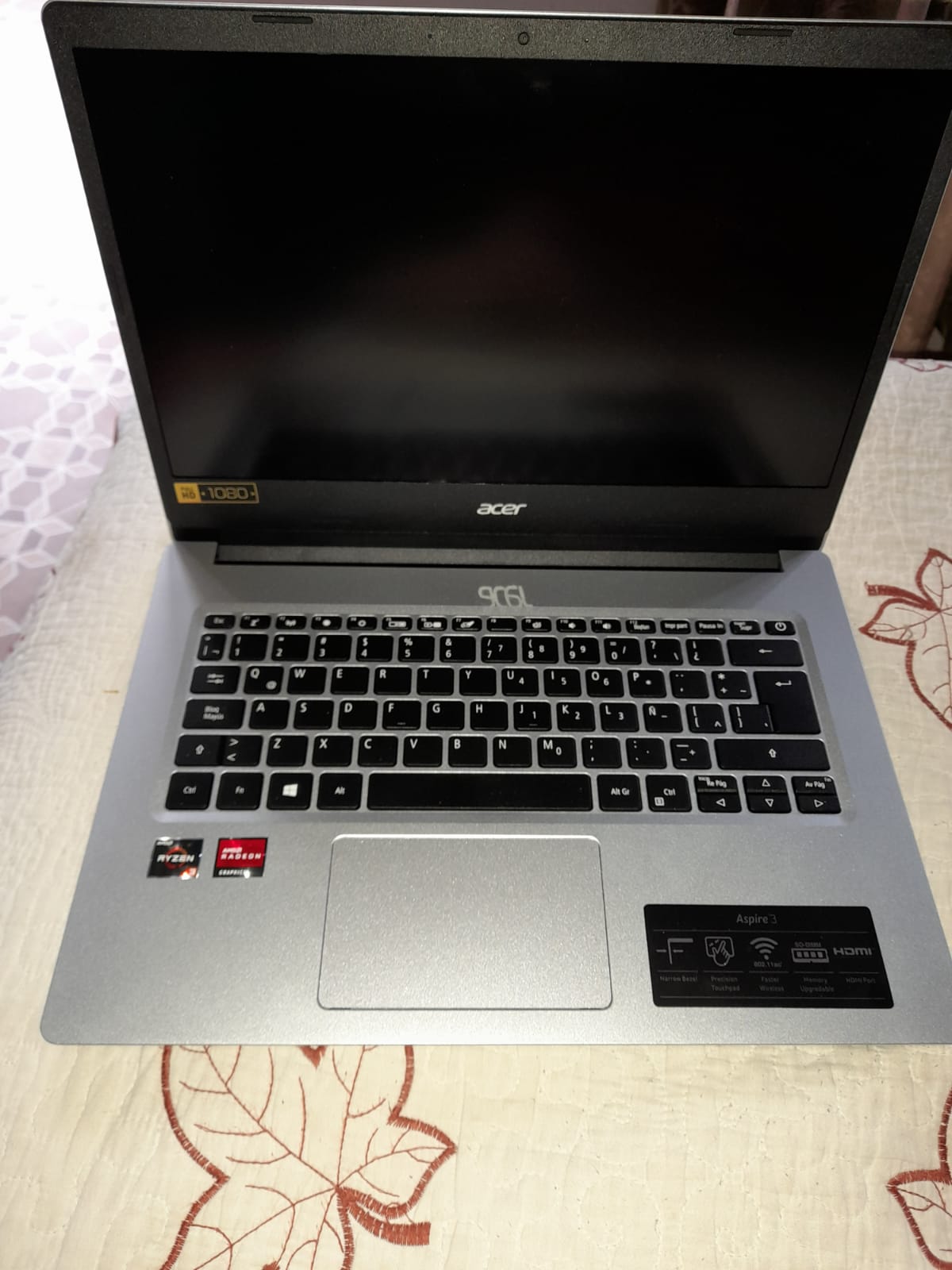